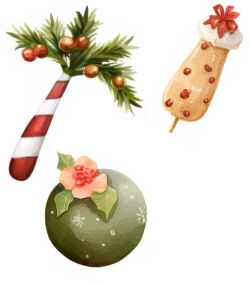 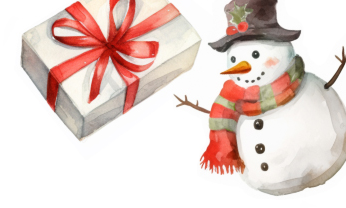 Jingle  
Mingle
&
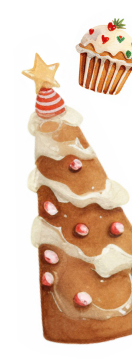 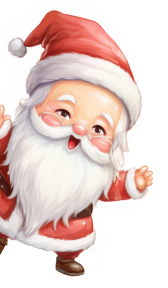 JOIN US FOR A 
CHRISTMAS PARTY
18
SATURDAY
DECEMBER
7: 00 pm at  the Anderson’s home
12345 HAPPY WAY | LOS ANGELES, CA RSVP TO JESSICA AT 123-456-7890
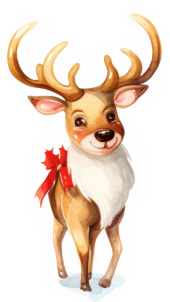 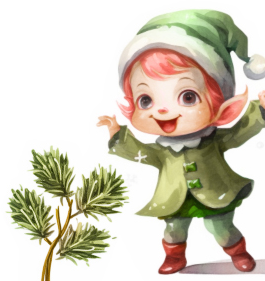 PLEASE BRING A SECRET SANTA GIFT TO SHARE
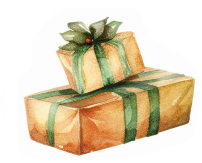